2.1.1 Real finite-dimensional vectors
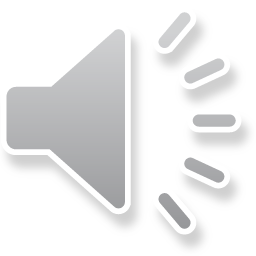 Real n-dimensional vectors
Introduction
In this topic, we will
Revisit 2-dimensional vectors
Revisit 3-dimensional vectors
Introduce n-dimensional vectors
Describe representations
Introduce the notation R2, R3 and Rn
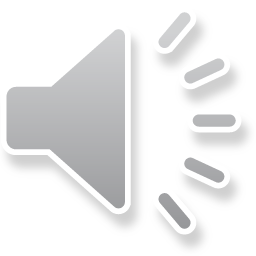 2
Real n-dimensional vectors
2-dimensional real vectors
A 2-dimensional real vector is an ordered pair of real numbers


The vector is represented by a boldface roman lower-case letter
The entries u1 and u2 are the corresponding italicized letters
These are assumed to be real numbers
Examples:
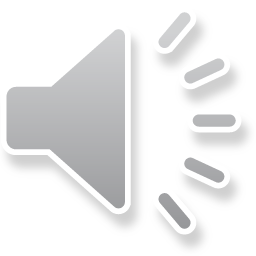 3
Real n-dimensional vectors
2-dimensional real vectors
Note that the order is relevant:
The vectors



      are two distinct 2-dimensional real vectors
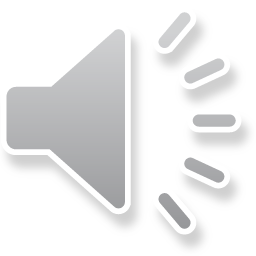 4
Real n-dimensional vectors
2-dimensional real vectors
Recall that R represents the set of all real numbers
We represent the set of all 2-dimensional real vectors with
R2

If u is a 2-dimensional vector,
	we can write            , which is read “u is in the set R squared”
Alternatively, “u is a 2-dimensional real vector”

Note that                        is not in R2 because infinity is not a real number
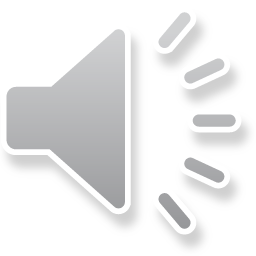 5
Real n-dimensional vectors
3-dimensional real vectors
A 3-dimensional real vector is an ordered triplet of real numbers




The entries u1, u2 and u3 are assumed to be real
If the vector is written as w, the three entries are w1, w2 and w3
Examples:
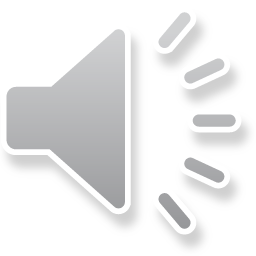 6
Real n-dimensional vectors
3-dimensional real vectors
We represent the set of all 3-dimensional real vectors with
R3

If v is a 3-dimensional vector,
	we can write            , which is read “v is in the set R cubed”
Alternatively, “v is a 3-dimensional real vector”
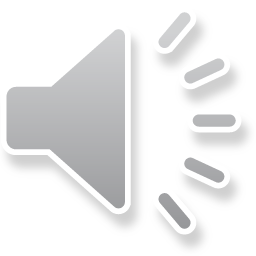 7
Real n-dimensional vectors
n-dimensional real vectors
If n is a positive integer,
	a real n-dimensional vector is an ordered sequence of n real	numbers written as


     



	where each u1 through un are real numbers
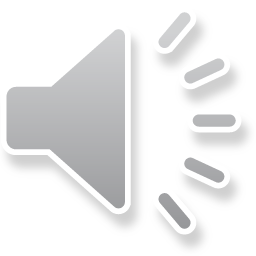 8
Real n-dimensional vectors
n-dimensional real vectors
We will represent all n-dimensional real vectors by

You can read                as “w is an element of R to the n”
Alternatively, “w is an n-dimensional real vector.”




For example,                             and
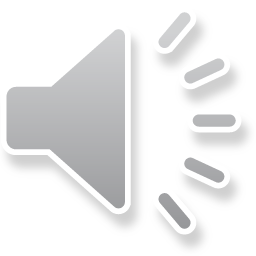 9
Real n-dimensional vectors
Sequences of vectors
If we have four vectors in R5, we may label those vectors
v1, v2, v3, v4

The entries of the vector vk will be the real numbers
vk,1, vk,2, vk,3, vk,4, vk,5



      or                                       for each k = 1, 2, 3, 4
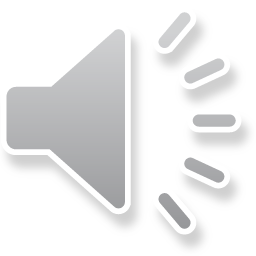 10
Real n-dimensional vectors
Handwritten vectors
If a vector v is hand-written,
	it will be shown with an arrow above the letter, and
	the entries will not be italicized



For example,
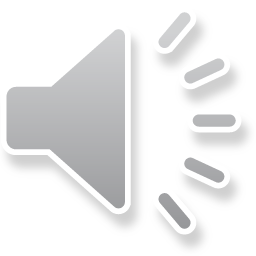 11
Real n-dimensional vectors
Summary
Following this topic, you now
Know that an n-dimensional real vector has n ordered values
Know the set of all n-dimensional vectors is represented as Rn
Understand if v is a vector, then the entries are v1 through vn
May be frustrated that vectors are represented as columns,
	     but the absolute necessity of this will become obvious
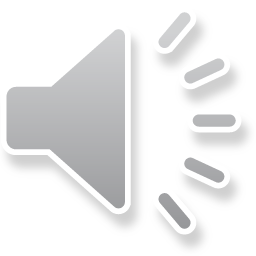 12
Real n-dimensional vectors
References
[1]	https://en.wikipedia.org/wiki/Vector_(mathematics_and_physics)
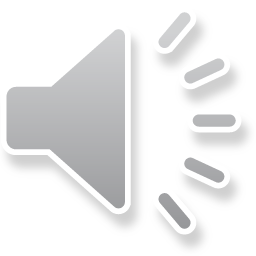 13
Real n-dimensional vectors
Acknowledgments
None so far.
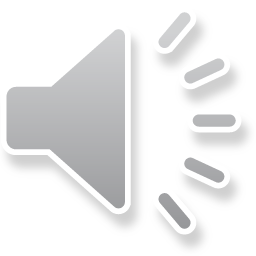 14
Real n-dimensional vectors
Colophon
These slides were prepared using the Cambria typeface. Mathematical equations use Times New Roman, and source code is presented using Consolas.

The photographs of flowers and a monarch butter appearing on the title slide and accenting the top of each other slide were taken at the Royal Botanical Gardens in October of 2017 by Douglas Wilhelm Harder. Please see
https://www.rbg.ca/
for more information.
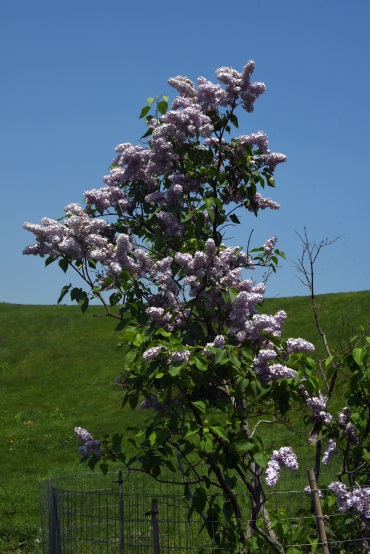 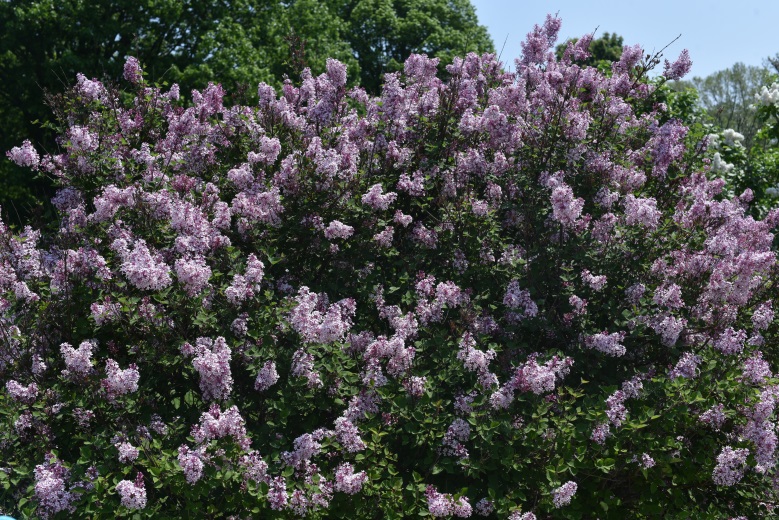 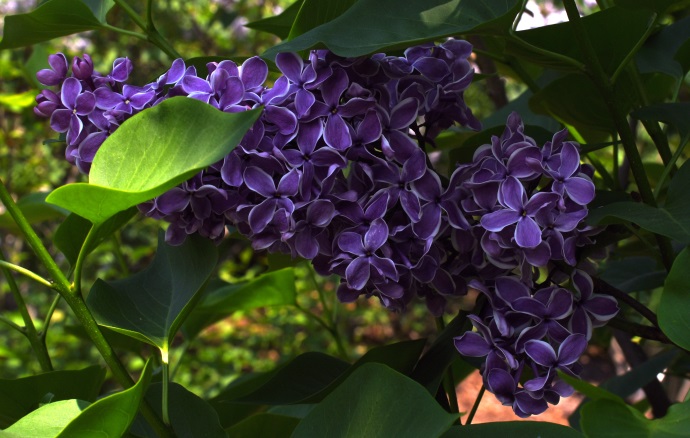 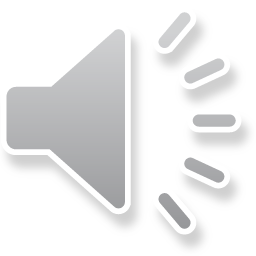 15
Real n-dimensional vectors
Disclaimer
These slides are provided for the ne 112 Linear algebra for nanotechnology engineering course taught at the University of Waterloo. The material in it reflects the authors’ best judgment in light of the information available to them at the time of preparation. Any reliance on these course slides by any party for any other purpose are the responsibility of such parties. The authors accept no responsibility for damages, if any, suffered by any party as a result of decisions made or actions based on these course slides for any other purpose than that for which it was intended.
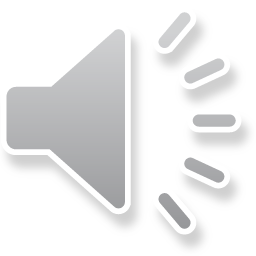 16